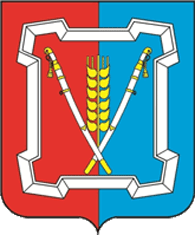 ПРОЕКТ
решения «О бюджете Курского муниципального
района Ставропольского края на 2019 год
и плановый период 2020 и 2021 годов
Докладчик:  Начальник Финансового управления  
администрации Курского муниципального района 
Мишина Елена Владимировна
ОСНОВЫ СОСТАВЛЕНИЯ ПРОЕКТА БЮДЖЕТА
Послание Президента РФ Федеральному Собранию РФ от 01.03.2018 г.
Указ Президента РФ от 07.05.2018 г. №204 «О национальных целях и стратегических задачах развития Российской Федерации на период до 2024 года»
Прогноз социально-экономического развития Курского муниципального района Ставропольского края на 2019 год и на период до 2021 года, утвержденным распоряжением администрации Курского муниципального района Ставропольского края от 14.10.2018 г. № 745
Основные направления бюджетной и налоговой политики Курского муниципального района Ставропольского края на 2019 год и плановый период 2020 и 2021 годов, утвержденные распоряжением администрации Курского муниципального района   от 11.10.2017 г. № 314-р
Основные направления долговой политики  Курского муниципального района Ставропольского края на 2019 год и плановый период 2020 и 2021 годов,  утвержденные распоряжением администрации Курского муниципального района  от 11.10.2018 г.  № 315-р
ОСНОВНЫЕ ХАРАКТЕРИСТИКИ БЮДЖЕТА КУРСКОГО МУНИЦИПАЛЬНОГО РАЙОНА
тыс. руб.
ОБЪЕМ ДОХОДОВ МЕСТНОГО БЮДЖЕТА
тыс. руб.
2019 год
208 589,83 или 16,0%
1 093 866,72 
или 84,0%
налоговые и 
неналоговые доходов
1 302 456,55
безвозмездные 
поступления
Прогнозируемое увеличение поступлений налоговых и неналоговых доходов
2018
2021
+36 249,47
174 364,27
210 613,74
Прогноз поступления налога на доходы физических лиц
тыс. руб.
увеличение единого норматива зачисления на 5%
+ 29 654,00
139 052,00
142 159,00
145  572,00
109 398,00
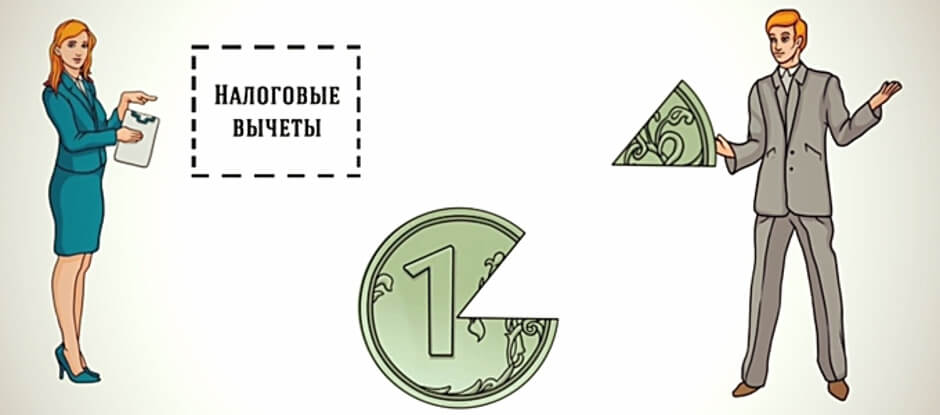 Безвозмездные поступления 








 субсидия на благоустройство территорий муниципальных общеобразовательных организаций
 субсидия на создание в общеобразовательных организациях, расположенных в сельской местности, условий для занятий физической культурой и спортом
 субсидия на оснащение музыкальными инструментами муниципальных образовательных организаций дополнительного образования (детских школ искусств)
 субсидия на проведение работ по замене оконных блоков в муниципальных образовательных организациях
 субсидия на проведение работ по капитальному ремонту кровель в муниципальных общеобразовательных организациях
 субсидия на обеспечение муниципальных учреждений культуры в сельской местности специализированным автотранспортом
 субсидия на создание условий для обеспечения безопасности граждан в местах массового пребывания людей на территории муниципального образования
 субвенция на выплату денежной компенсации семьям, в которых в период с 01 января 2011 года по 31 декабря 2015 года родился третий или последующий ребенок
 субвенция на оказание несвязанной поддержки сельскохозяйственным товаропроизводителям в области растениеводства
тыс. руб.
2018
2019
+ 106 661,25
  или 10,8%
987 205,47
1 093 866,72
СТРУКТУРА БЕЗВОЗМЕЗДНЫХ   ПОСТУПЛЕНИЙ НА 2019 год
РФФПП  
и на решение вопросов 
местного значения
тыс. рублей
субсидии
субвенции
иные МБТ
В составе иных межбюджетных трансфертов учтены следующие средства на: 
 содержание депутатов Государственной Думы и членов Совета Федерации и их помощников  - 930,00 тыс. рублей;
 передаваемые полномочия из бюджетов поселений на содержание контрольно счетного органа  - 499,82 тыс. рублей.
 передаваемые полномочия из бюджетов поселений на оказание услуг по ведению бюджетного учета - 307,01 тыс. рублей.
РАСХОДЫ  МЕСТНОГО БЮДЖЕТА  НА 2019  год
Увеличение планового объема расходов
2018
2019
+140 886,81
тыс. руб.
1 161 569,74
тыс. руб.
1 302 456,55
тыс. руб.
Увеличение расходов на:


 осуществление полномочий по решению отдельных вопросов местного значения в области градостроительной деятельности на 421,87 тыс. рублей
 повышение заработной платы работникам культуры на 4 861,97 тыс. рублей (прог-нозируемые значения средней заработной платы – 23 434,90 рублей)
 повышение заработной платы педагогическим работникам муниципальных организаций дополнительного образования детей на 1 597,91 тыс. рублей (прогно-зируемые значения средней заработной платы – 26 127,40 рублей)
 обеспечение выплаты минимального размера оплаты труда с 01.01.2018 года в размере 11 280 рублей в месяц на 30 001,84 тыс. рублей
  расчетные показатели в части оплаты труда педагогических работников муниципальных общеобразовательных организаций при осуществлении ими деятельности начальника или воспитателя пришкольного лагеря при муниципальных общеобразовательных организациях на 53,25 тыс. рублей
 предоставление мер социальной поддержке по оплате жилья, коммунальных услуг или отдельных их видов работникам муниципальных учреждений культуры, работающим и проживающим в сельской местности до расчетного размера ежемесячной денежной выплаты 771,20 рублей
оплата труда
Расходы на оплату коммунальных услуг (с учетом роста тарифов)
МСП 
с учетом  индексации
В связи с планируемым изменением с 2019 года графика работы многофункционального центра + 1 832,88 тыс. рублей.
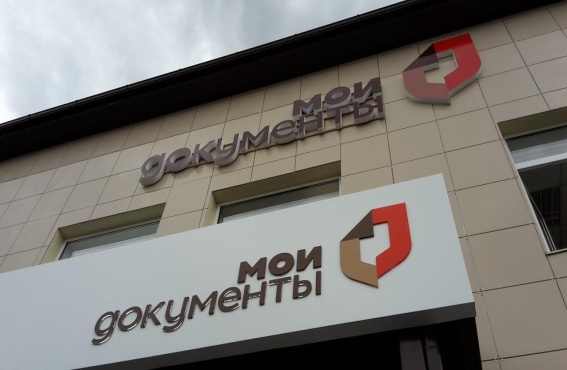 МРОТ (руб.)
01.01.2019
01.05.2018
01.01.2018
Другие расходы
В проекте бюджета учтены средства 
на софинансирование расходов:

 на  комплектование книжных фондов библиотек в сумме 464,00 тыс. рублей;
проведение работ по замене оконных блоков в муниципальных образовательных учреждениях района в сумме 177,66 тыс. рублей, 
проведение работ по ремонту кровель в муниципальных общеобразовательных учреждениях района в сумме 1 023,63 тыс. рублей, 
благоустройство территорий муниципальных общеобразовательных организаций района в сумме 1 398,96 тыс. рублей, 
создание в муниципальных общеобразовательных организациях района условий для занятий физической культурой и спортом в сумме 126,20 тыс. рублей
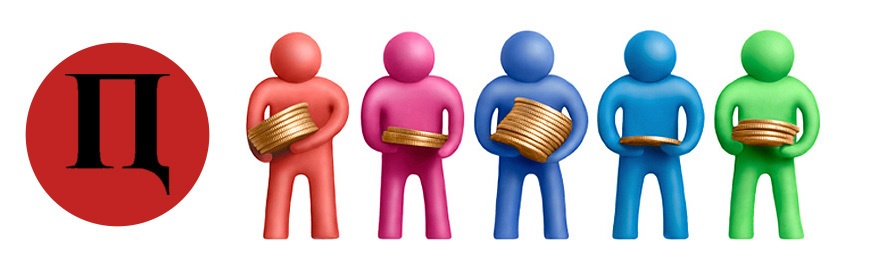 Проект  бюджета  сформирован на основе  14 муниципальных программ Курского муниципального района Ставропольского края. Всего на выполнение этих  программ предусмотрено:
тыс. руб.
1 238 717,58
1 201 983,89
1 202 502,57
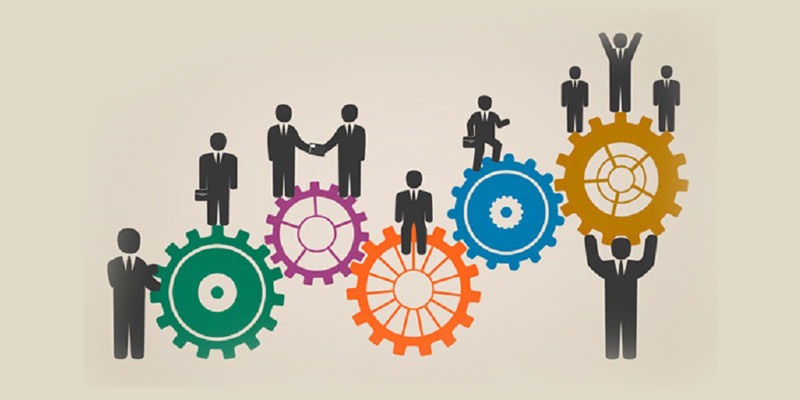 1 115 852,03
РАСХОДЫ ПРЕДУСМОТРЕННЫЕ НА ВЫПОЛНЕНИЕ 
14  МУНИЦИПАЛЬНЫХ ПРОГРАММ
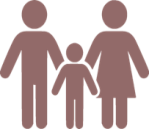 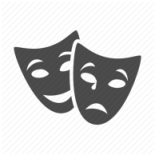 БЮДЖЕТ   КУРСКОГО   МУНИЦИПАЛЬНОГО   РАЙОНА
1 302 456,55
1 274 750,52
1 274 750,52
1 261 402,98
1 261 402,98
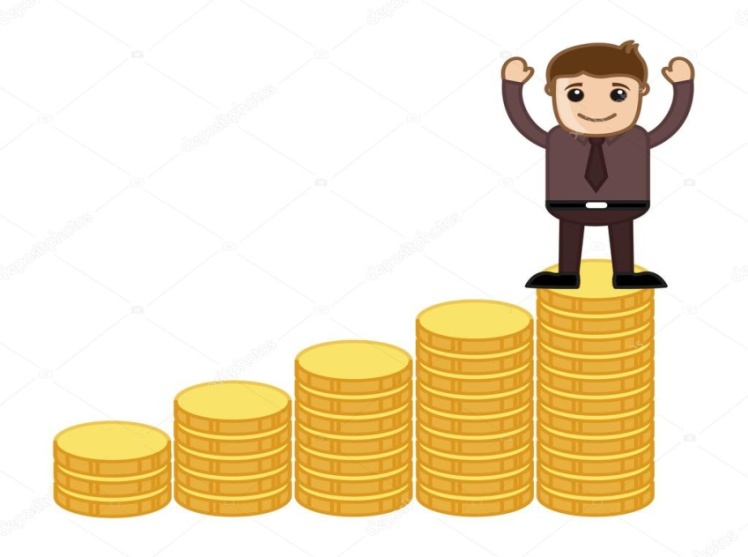 доходы
расходы
Обеспечение устойчивости бюджета    
Курского муниципального района
контроль за использованием  субсидий
 на выполнение муниципальных заданий муниципальным бюджетным учреждениям
выделение приоритетных расходов
ужесточением 
бюджетной дисциплины 
при доведении лимитов бюджетных обязательств ГРБС и межбюджетных трансфертов муниципальным образованиям
инструменты обеспечения устойчивости бюджета
другие меры по рациональному распоряжению имеющимися 
средствами бюджета
 в ходе его исполнения
Для успешной реализации предлагаемого бюджета на 2019 год и плановый период 2020 и 2021 годов необходимы:
мобилизация всех возможных доходных источников
самое рачительное отношение к каждому бюджетному рублю
высокая ответственность всех причастных к управлению и распоряжению финансовыми ресурсами района
Благодарю за внимание!